日本手術看護学会中国地区COI開示発表者（研究責任者）氏名：所属：
発表者（研究責任者）は日本手術看護学会へのCOI自己申告を完了しています。発表に関連し開示すべきCOI関係にある企業・組織・団体等はありません。
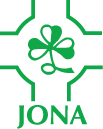